Plotting in Pandas/Matplotlib
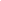 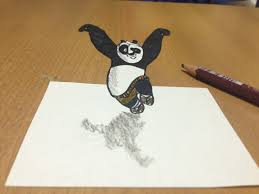 Plotting in Pandas
We will start by seeing how to make basic plots in pandas from data stored in a pandas dataframe.

We will then see how to add the following features to our graphs:

Change titles/axis titles
Annotate the graph
Change the window of the graph
Customizing axis labels
Create multiple plots


In a future lecture, we will then investigate more advanced plotting tools.
Sleep Data
We have the following data on how hours of sleep is related to GPA.
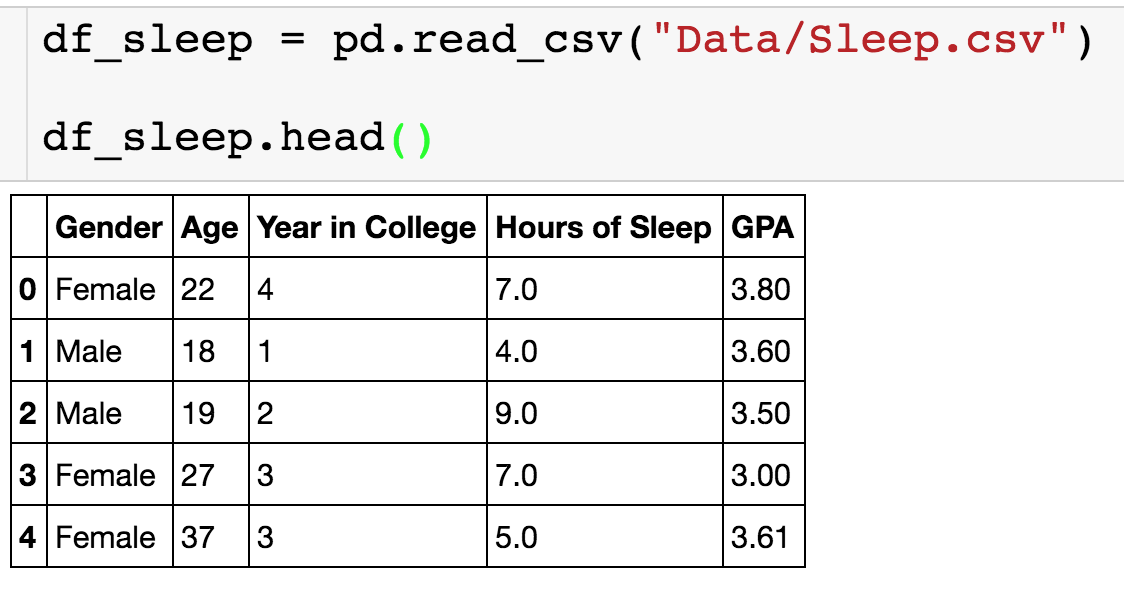 Basic Scatterplot
Makes plot show in Jupyter notebook
Type of plot given as string
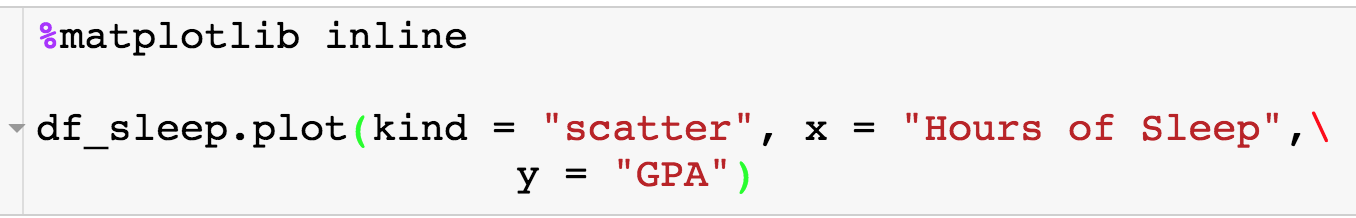 Given x,y axis
Basic Scatterplot
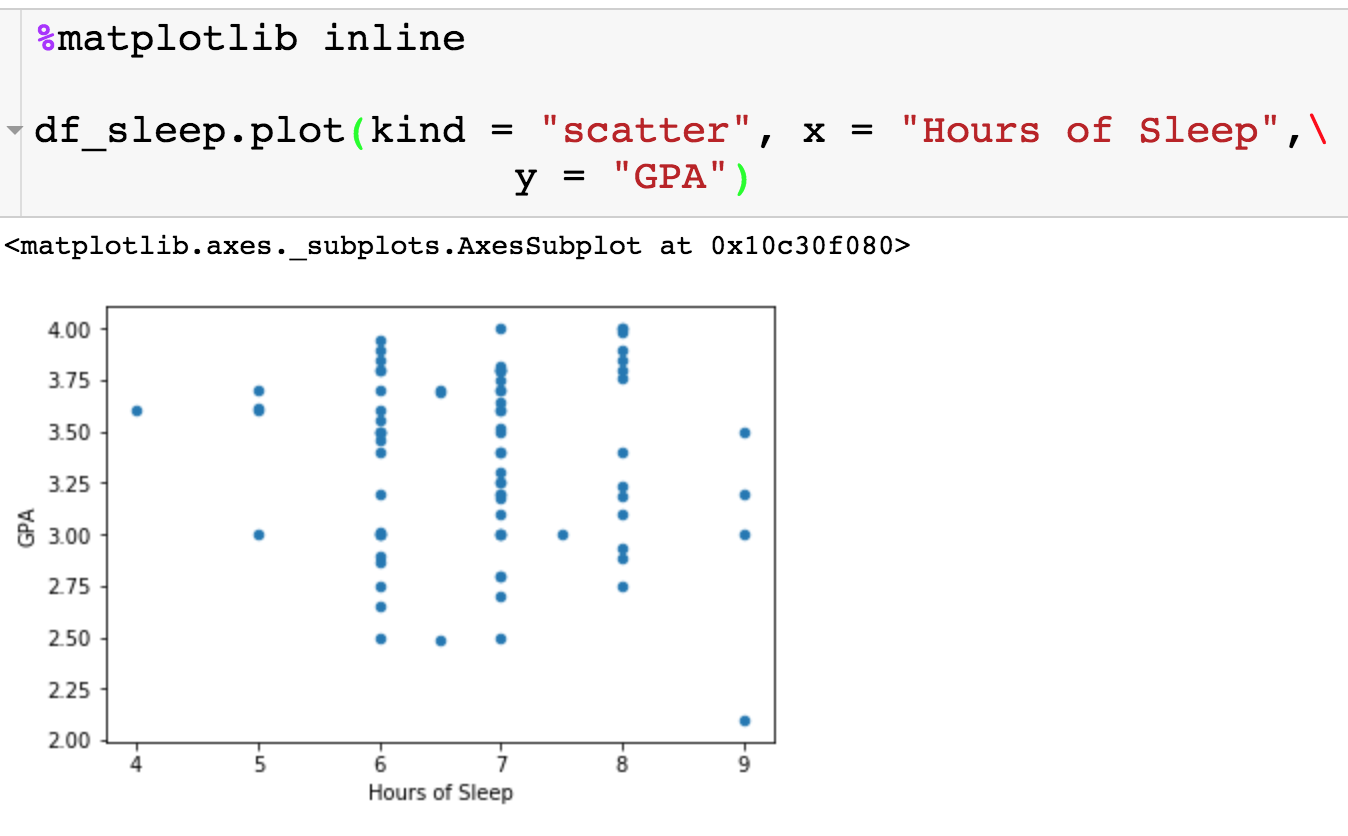 No title
Axis labels are column names
Other Types of Plots
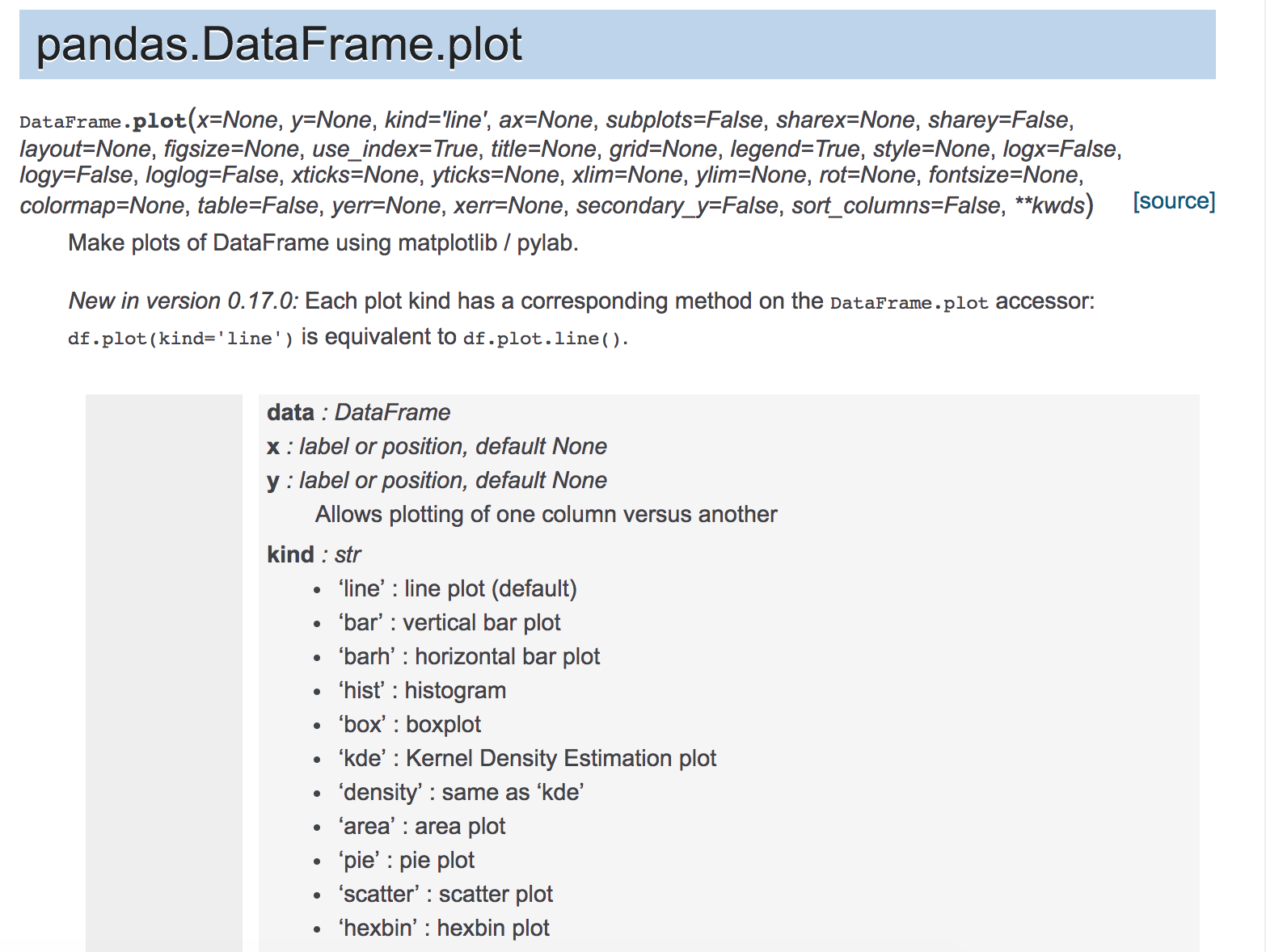 Basic Barplot
I have computed the average GPA for each.  I will show you later on how to do this.
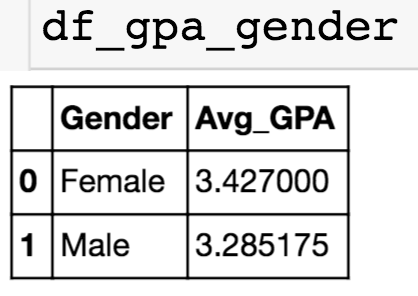 Basic Barplot
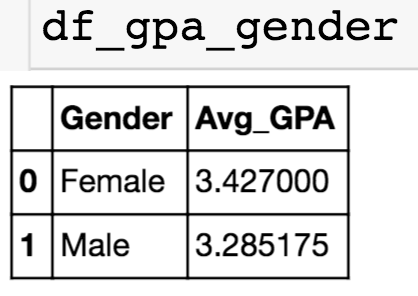 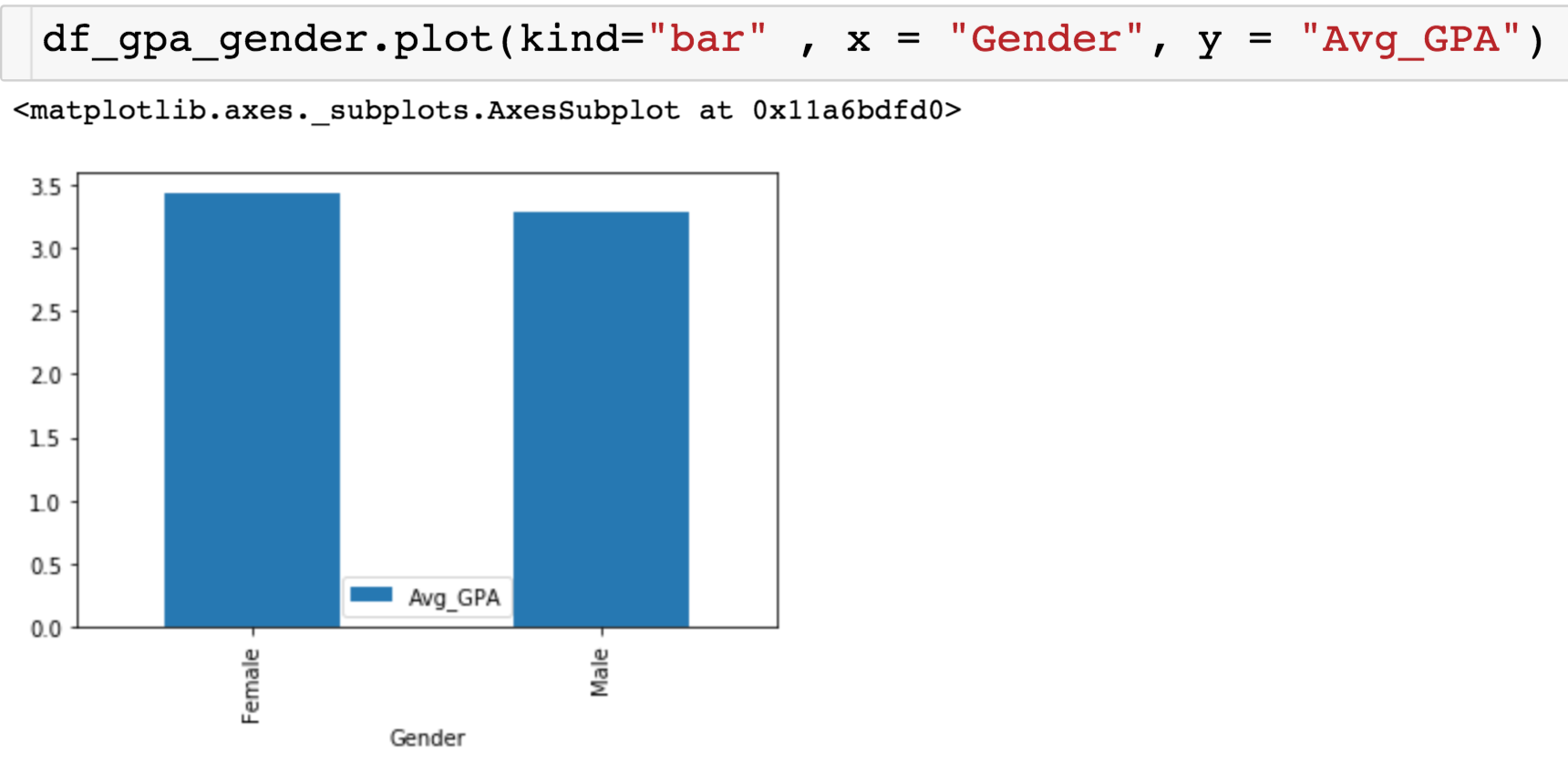 Basic Histogram
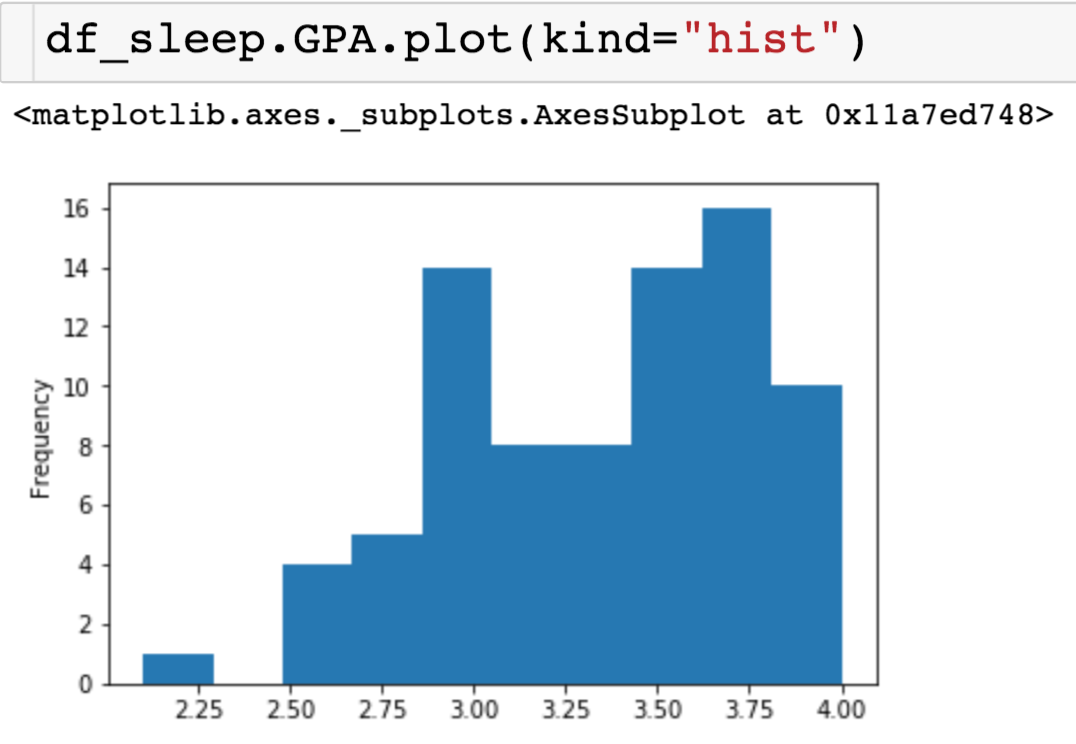 Basic Histogram
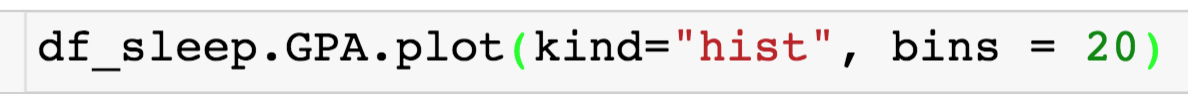 Number of bins to use
Basic Histogram
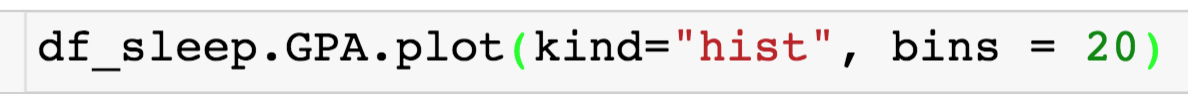 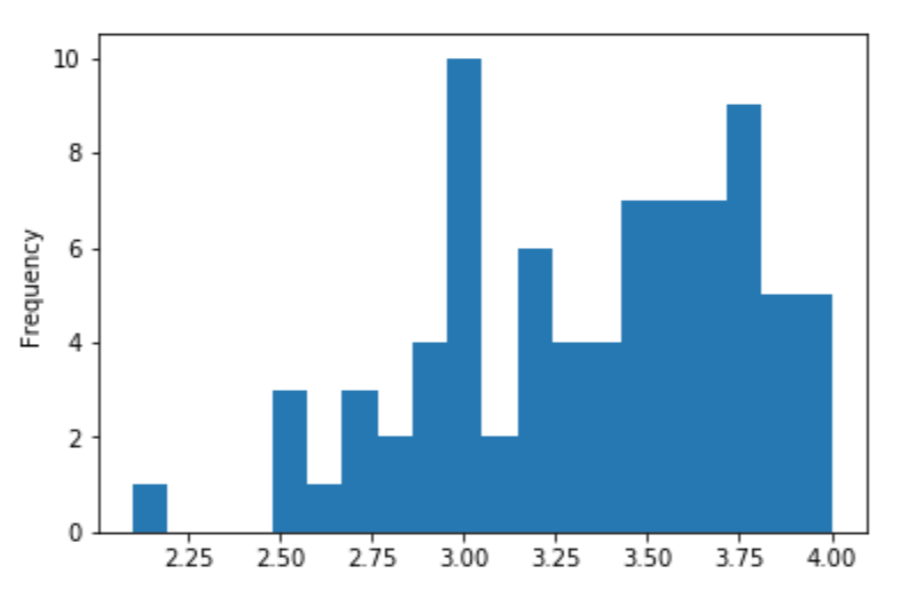 Customizing the Plots
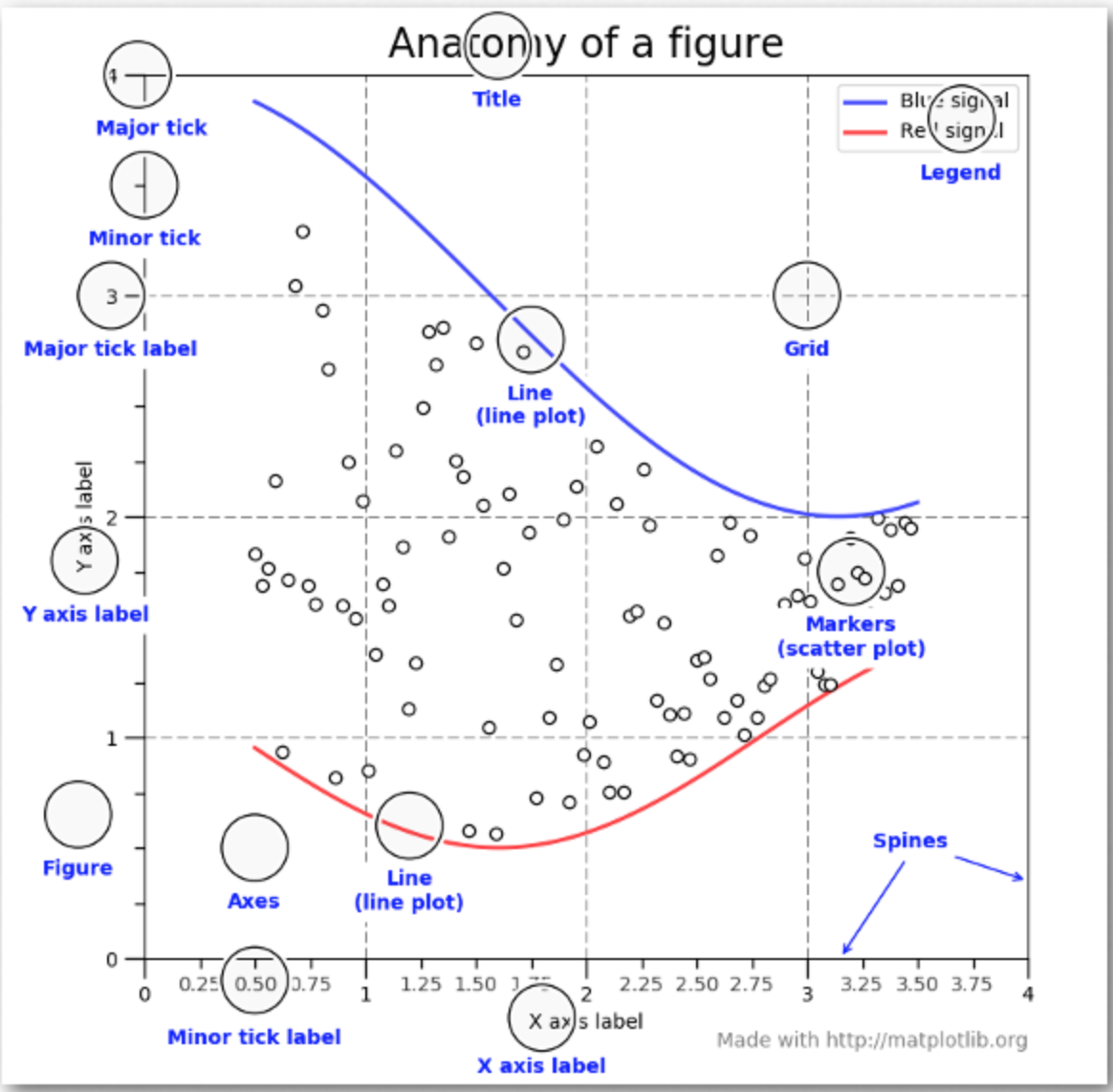 Sales Data
Consider the data from the top 10 customers:
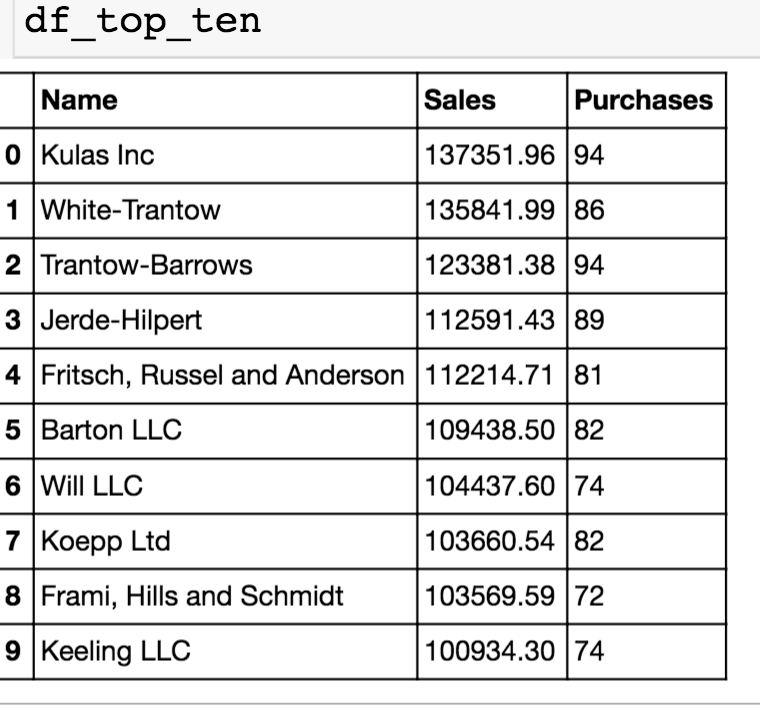 Sales Data
Let’s use pandas to create a basic bar plot and then see how  we can manipulate it with matplotlib.
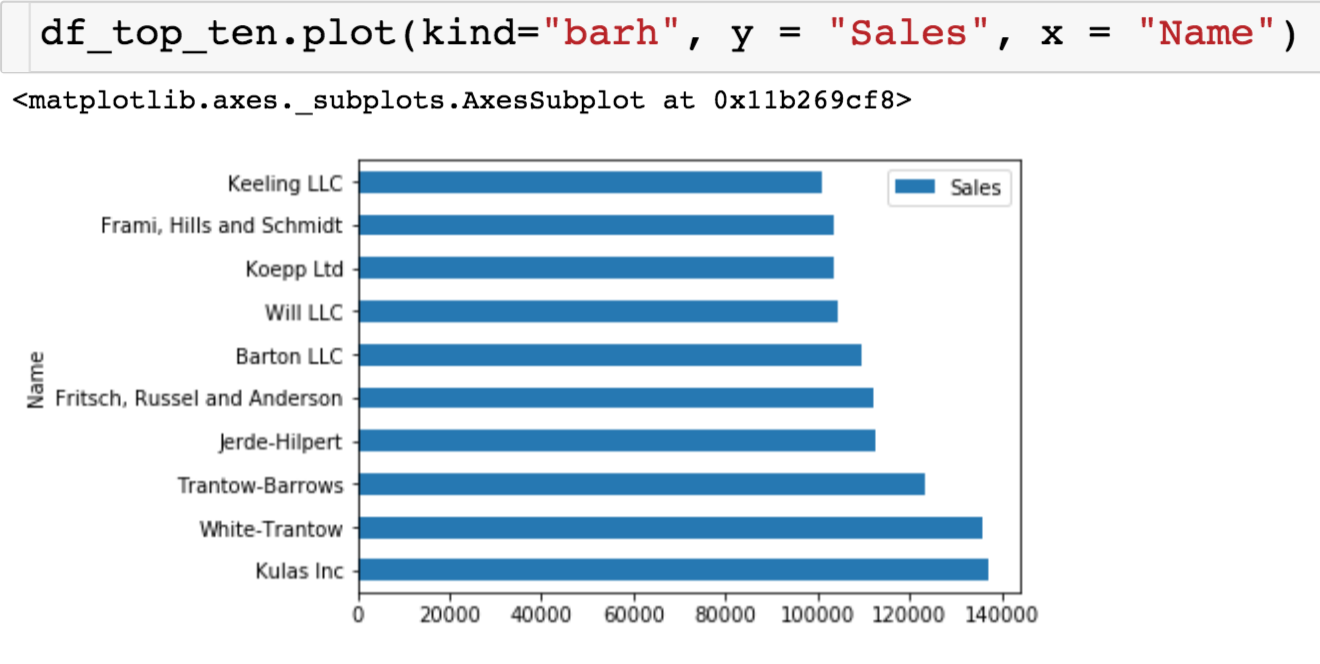 Matplotlib
We need the following import statement when we want to use matplotlib
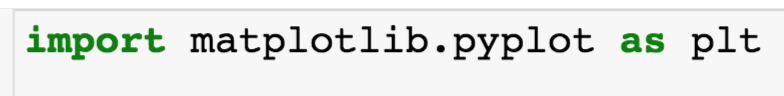 We can use matplotlib to change the styling of our plots:
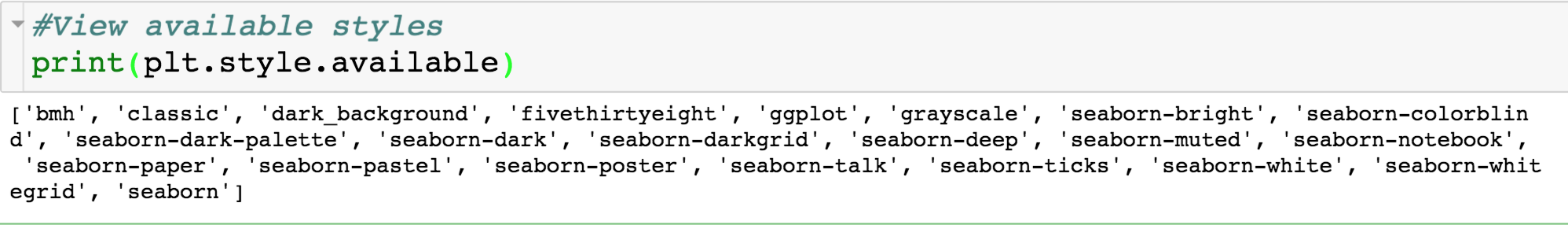 We can change the style as follows:
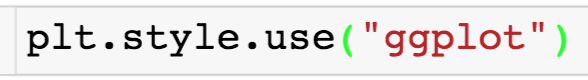 Creating Figure and Axes
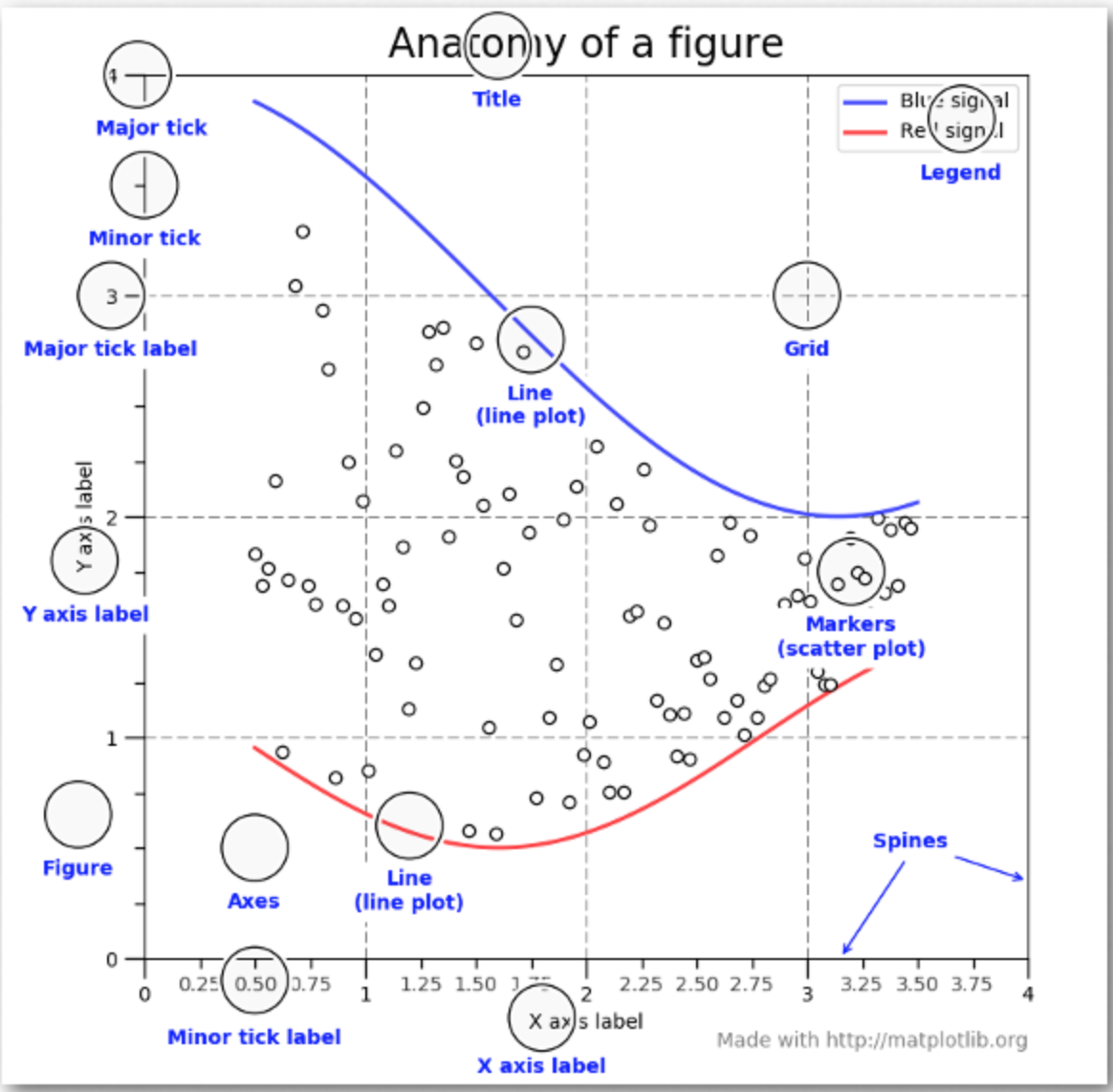 Creating Figure + Axis
You will  place something like this line of code before every plot that you create. Creates the following to elements of the visualization you want to produce:

The variable fig will be the figure, which represents the entire visualization. A figure could contain multiple plots.

Adjust size
Number of plots
Boarders

The variable ax represents the axes of a single plot

 Change axis limit/labels/ticks
Add multiple plots
Change titles
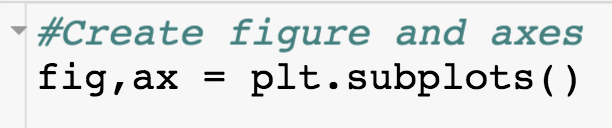 Creating Figure + Axis
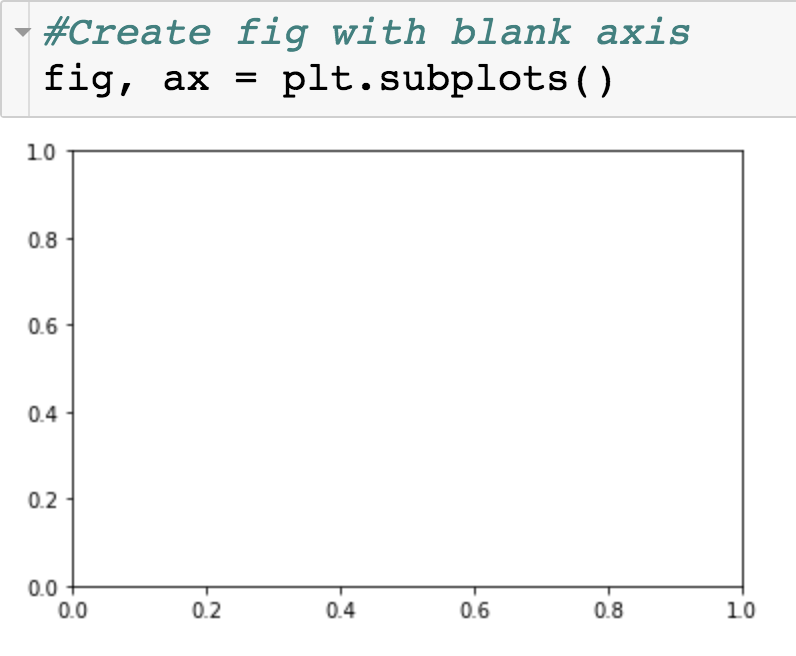 Adding Barplot to Figure
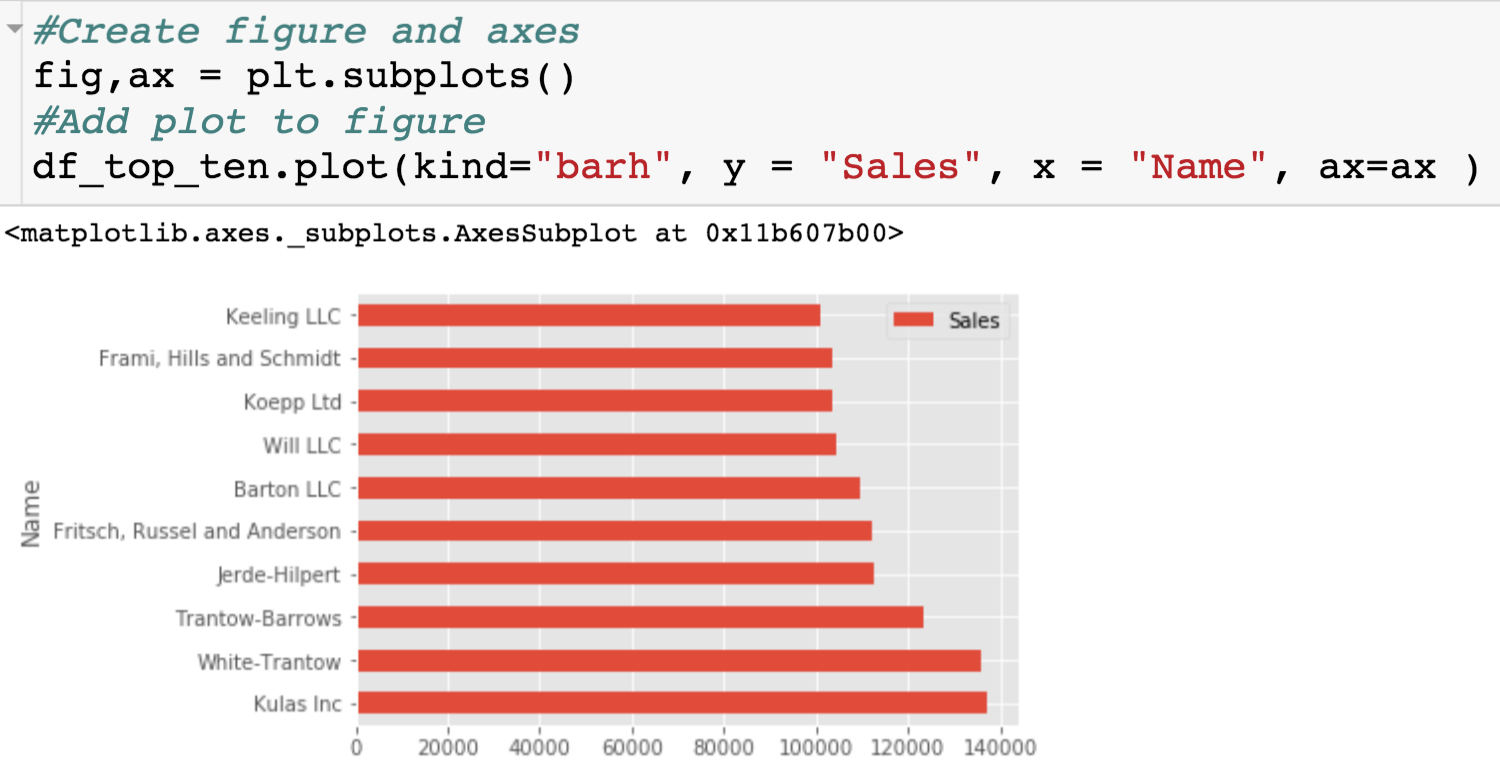 Same plot, but now we can change the plot using attributes of the variables fig and ax.
Changing Features of Axes
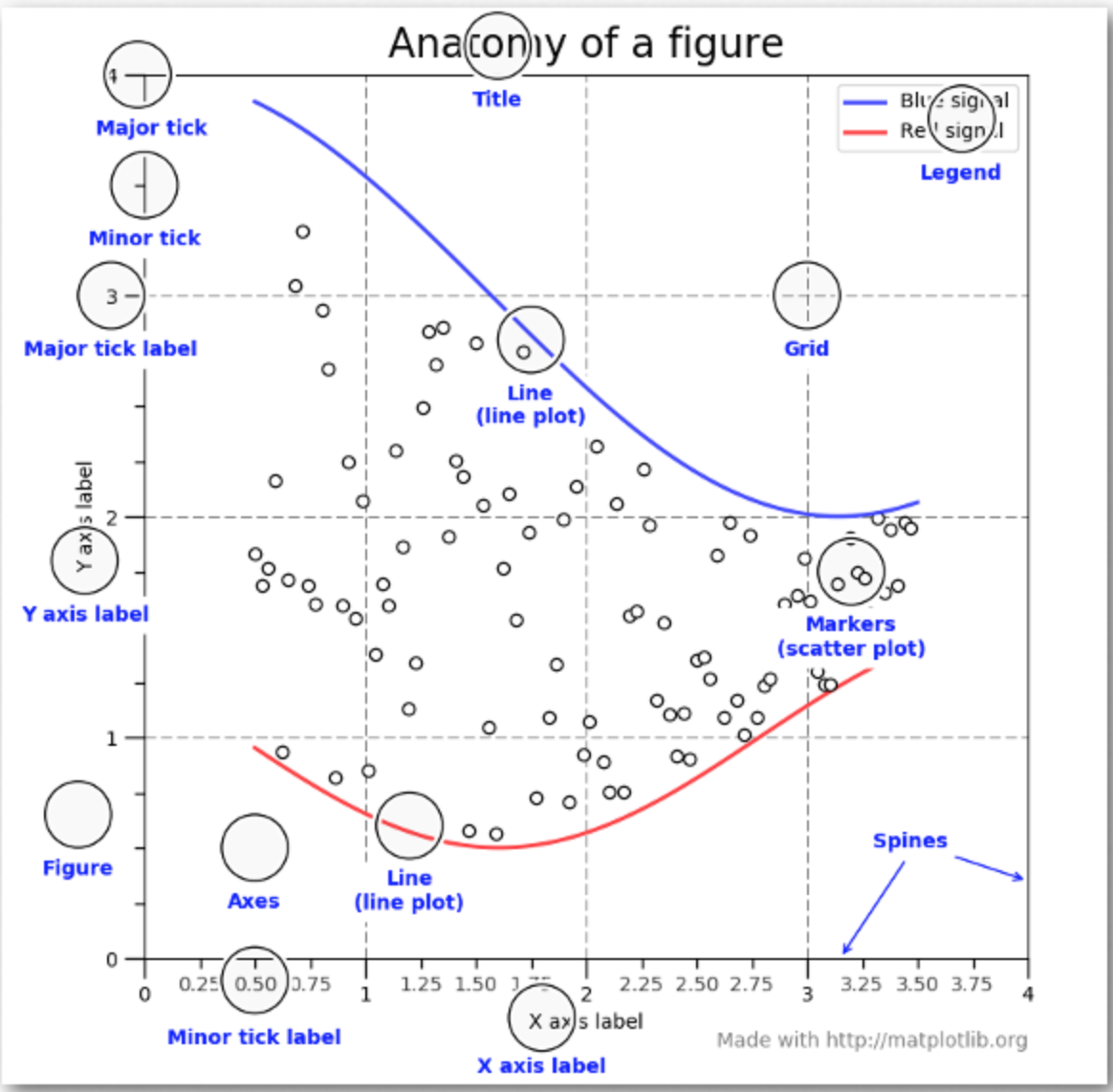 Changing Features of Axes
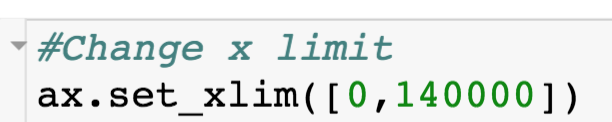 The variable that stores our axes
List of x limits
Changing Features of Axes
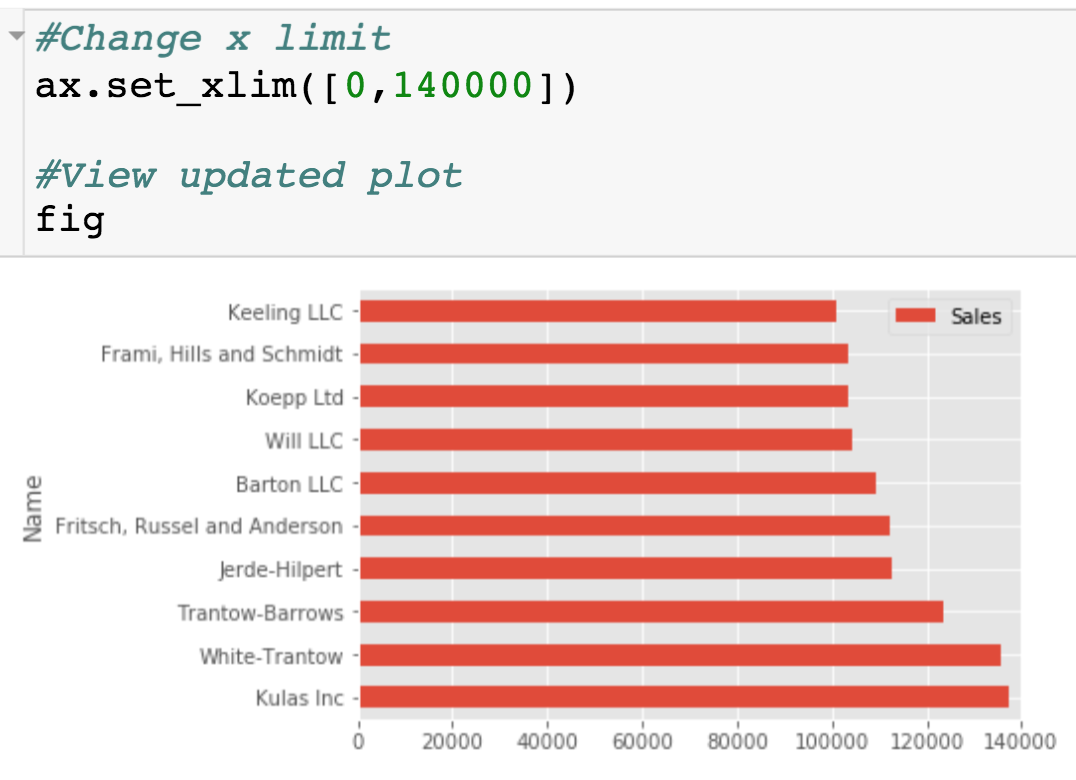 x-axis only goes up to 140000
Changing Features of Axes
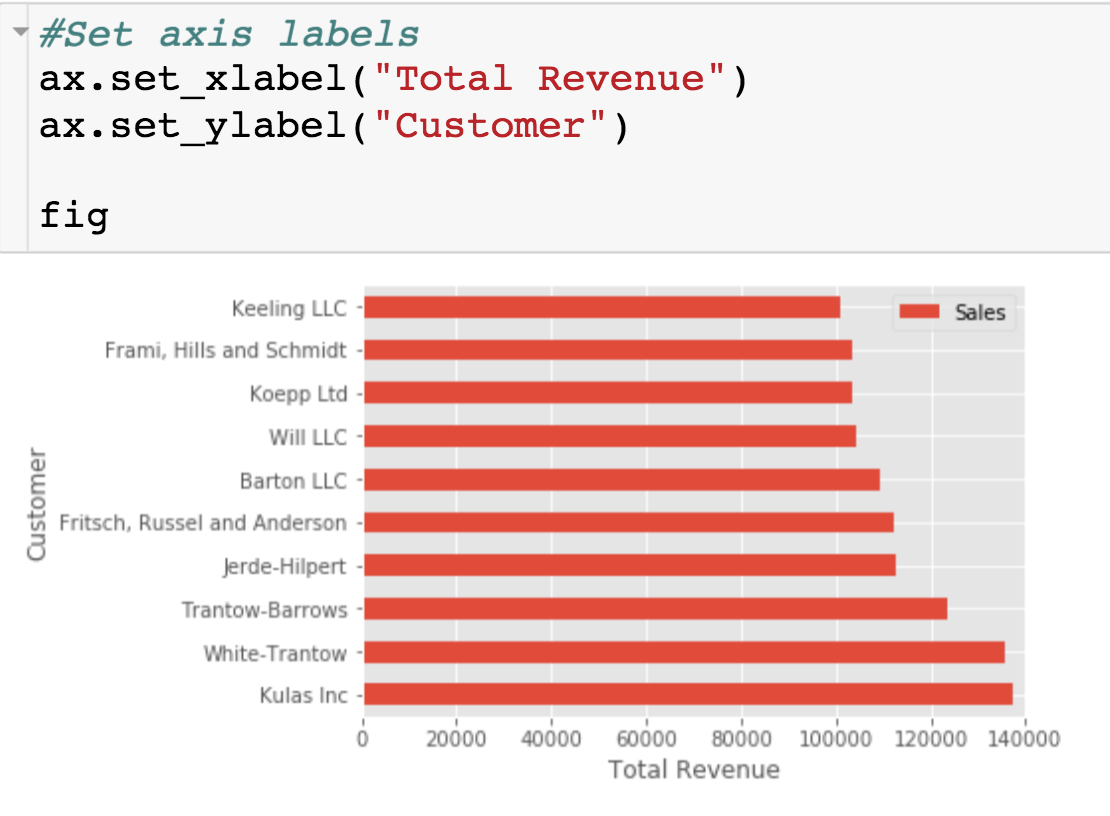 New axis labels
Changing Features of Axes
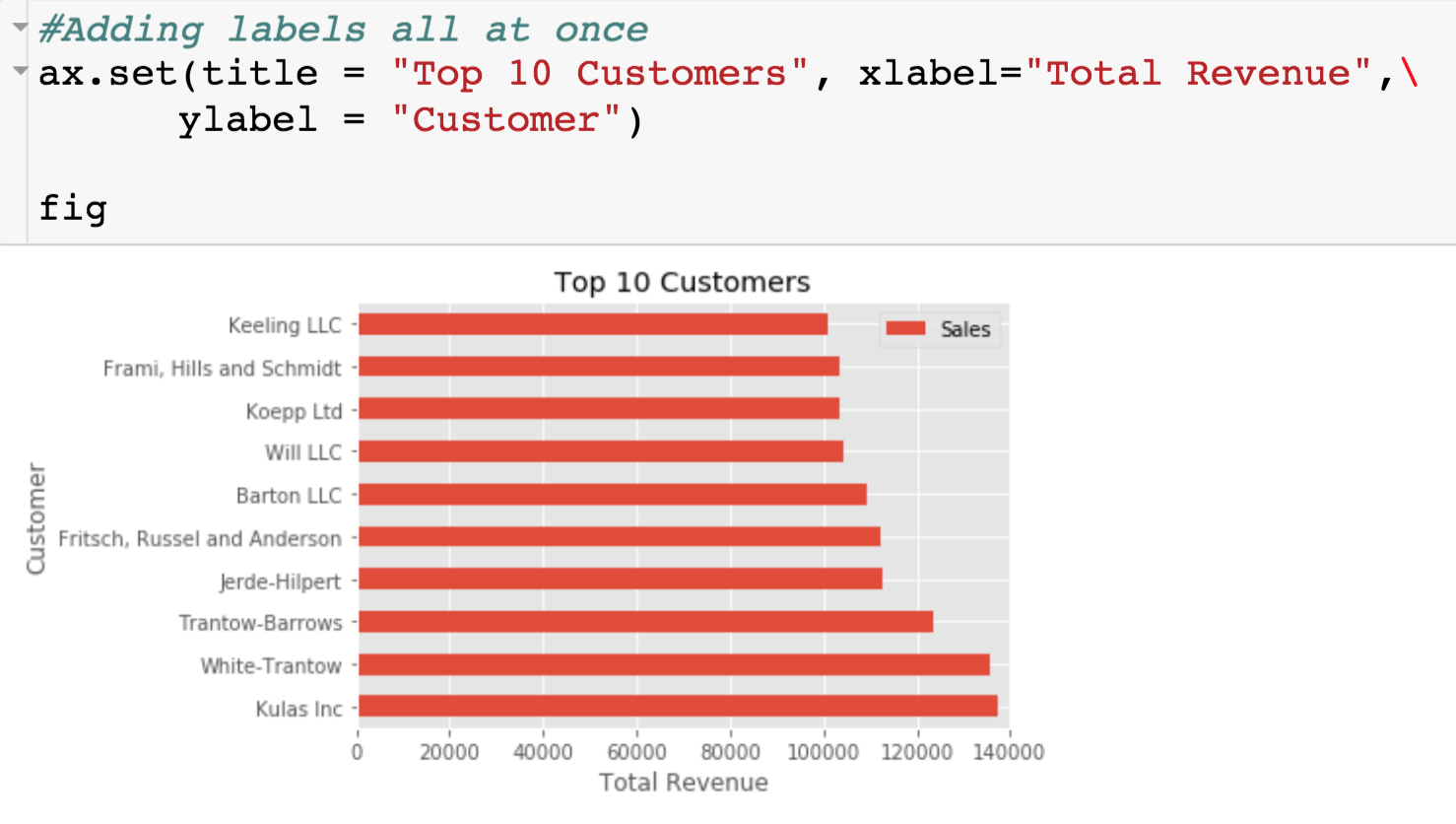 Title
Change Figure Size
Give list of length of length and width in inches
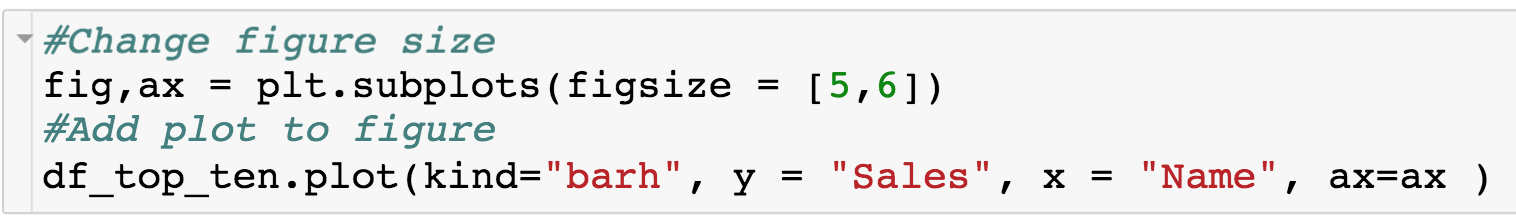 Change Figure Size
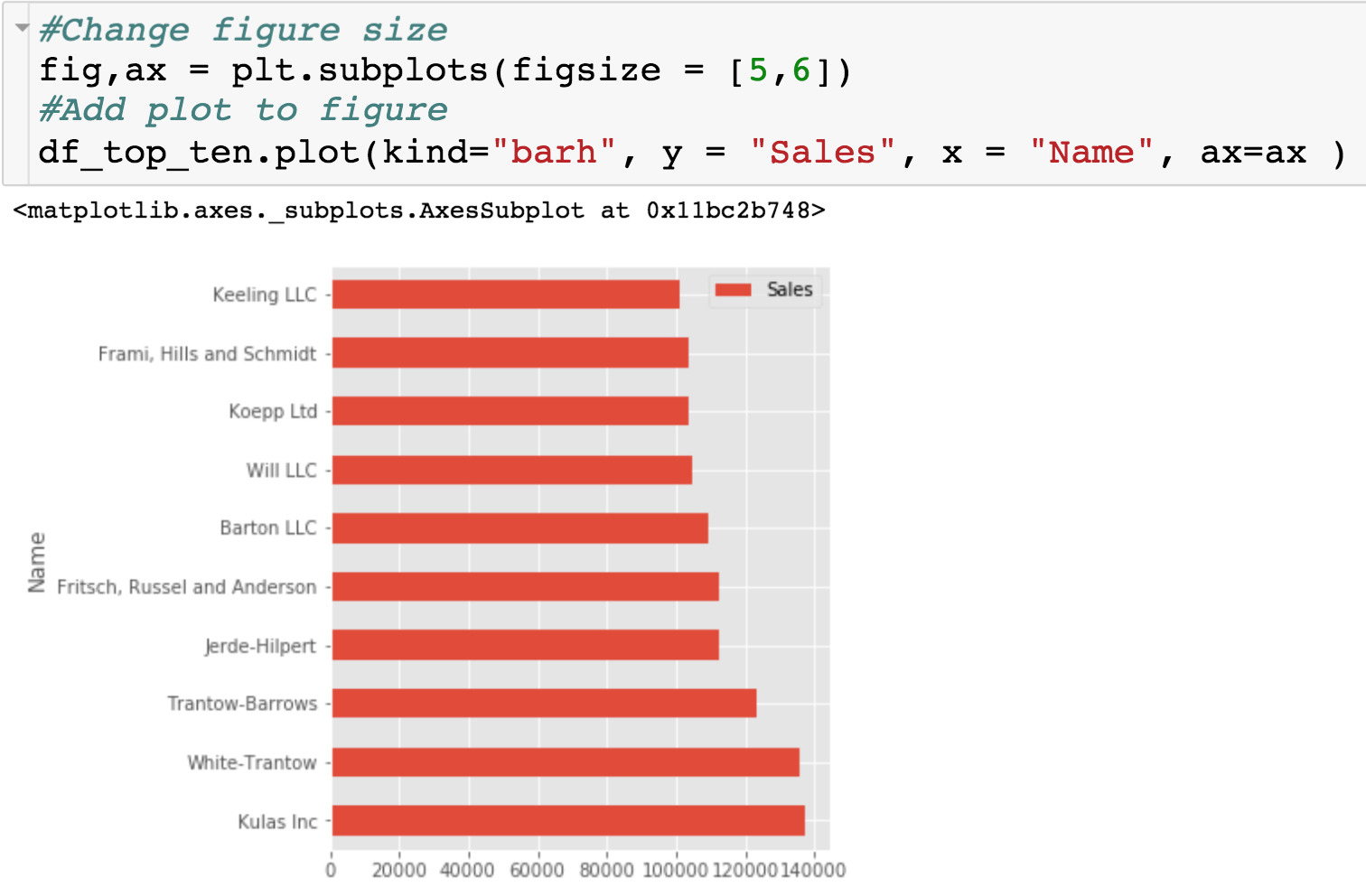 Move Legend
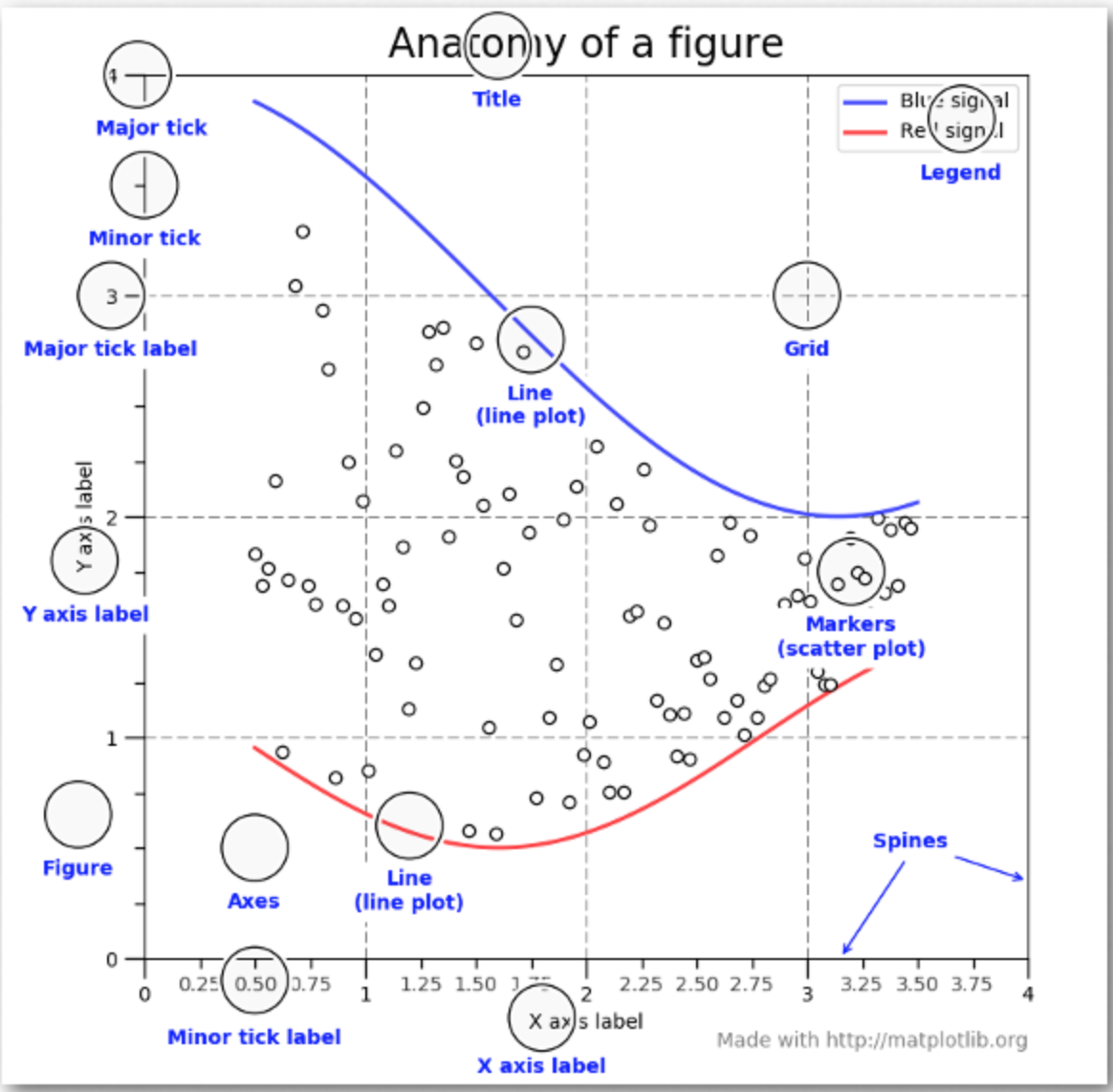 Move Legend
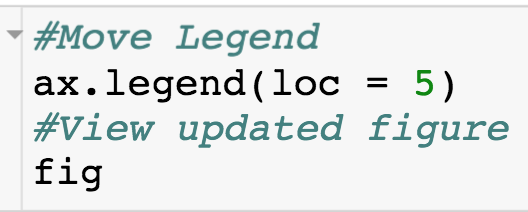 loc parameter moves legend
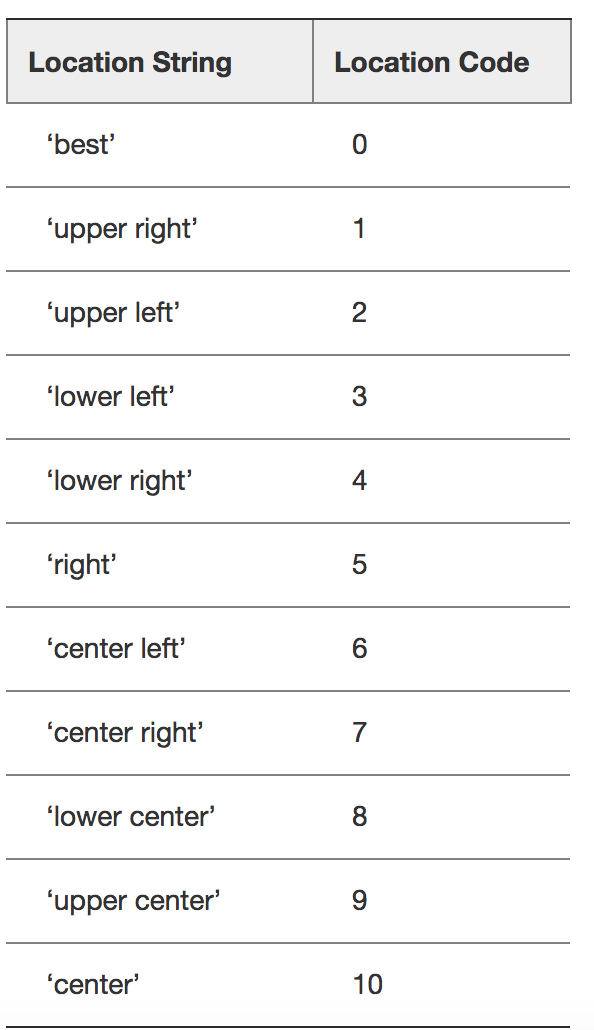 Move Legend
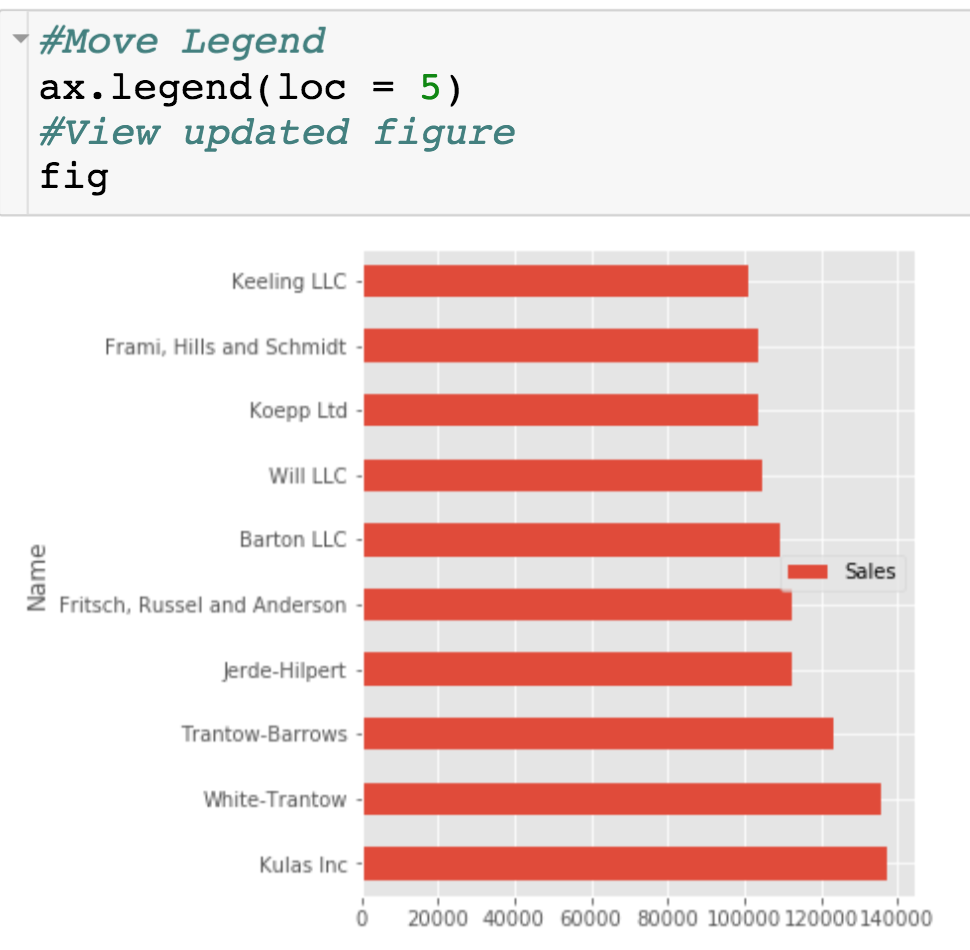 New legend placement
Move Legend
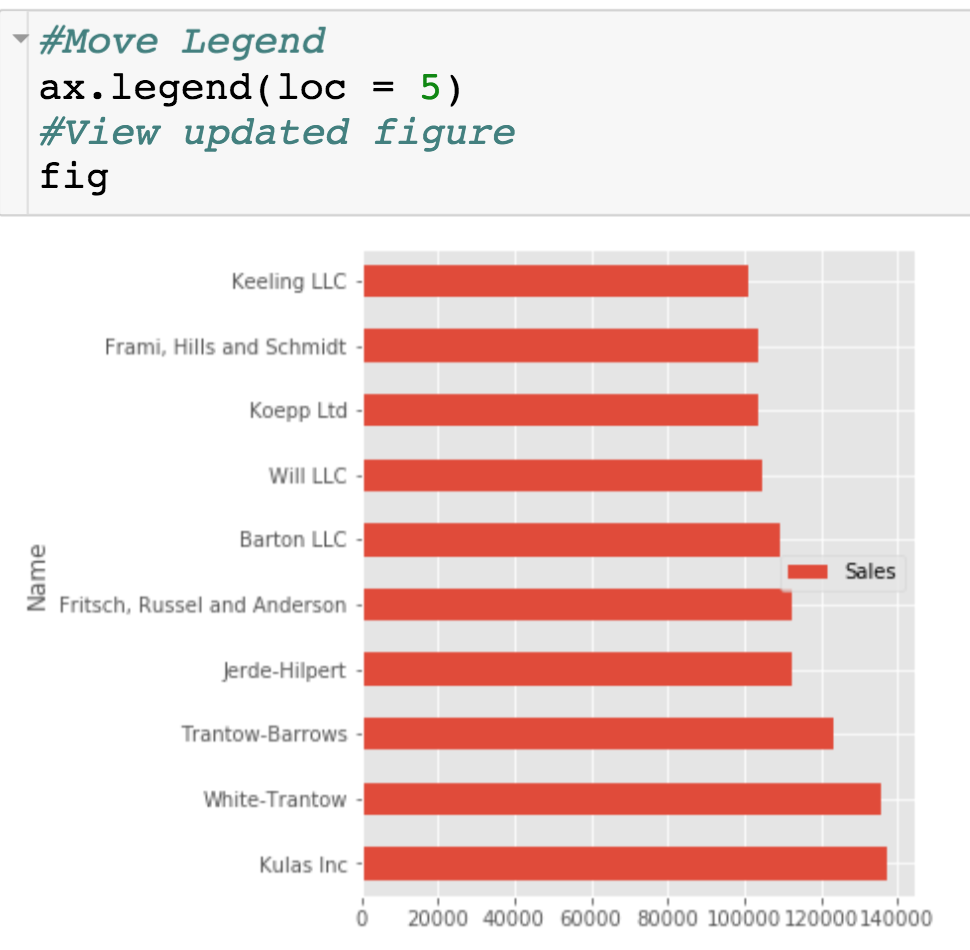 New legend placement
Annotate the Plot – Vertical Line
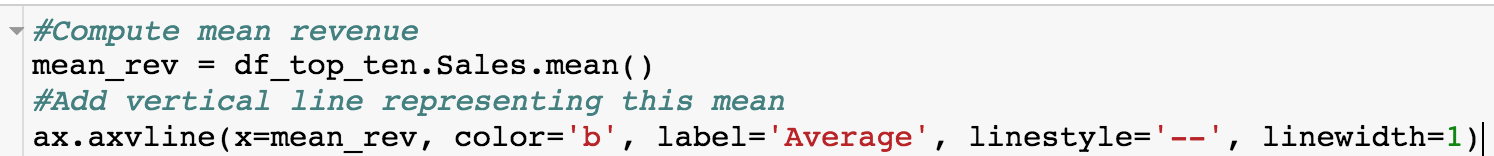 Where to draw vertical line
What do put in legend
Annotate the Plot – Vertical Line
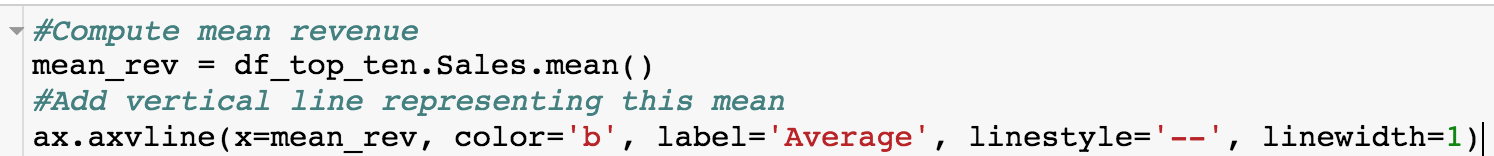 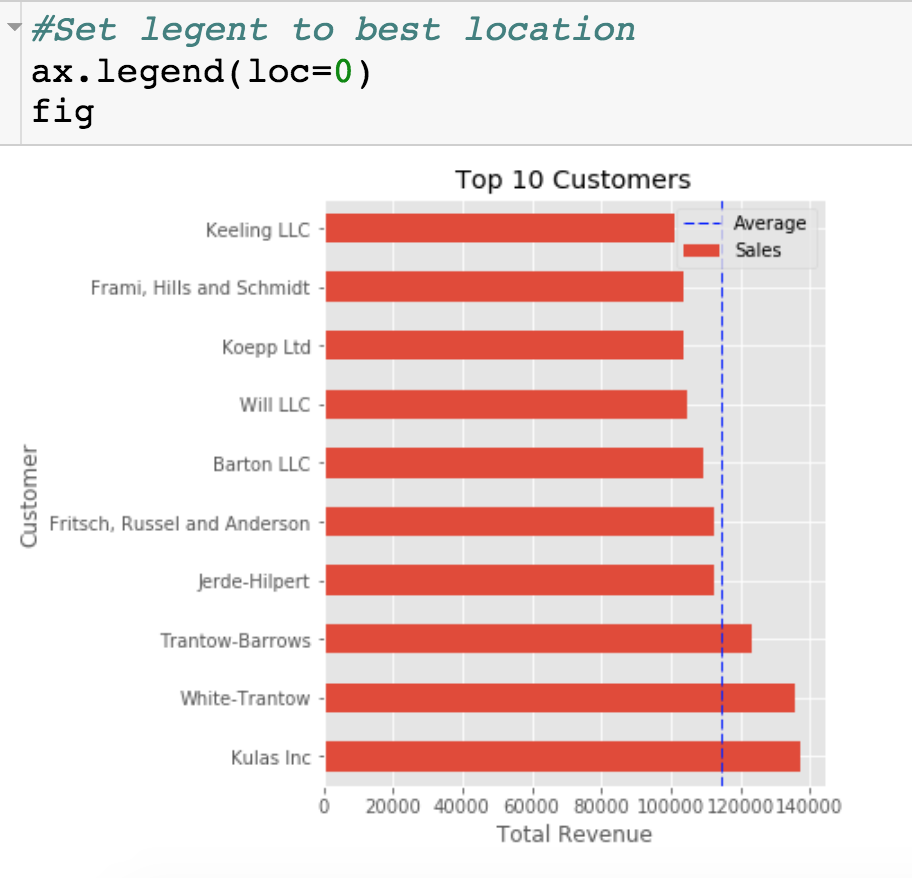 Annotate the Plot – Add Text
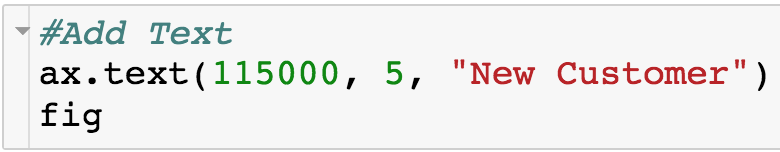 (x,y) for where to place text
Text to place
Annotate the Plot – Add Text
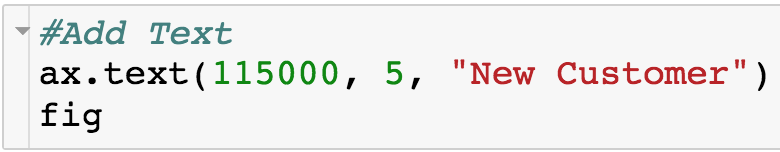 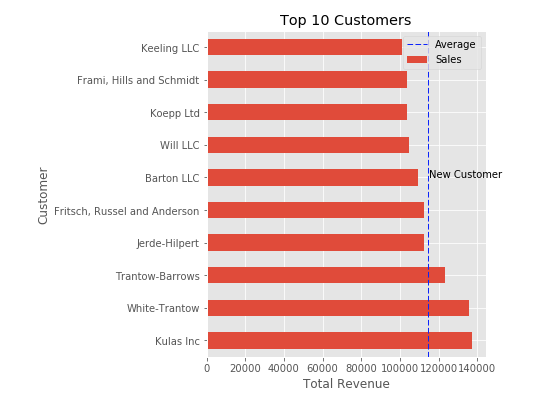 Creating Multiple Plots
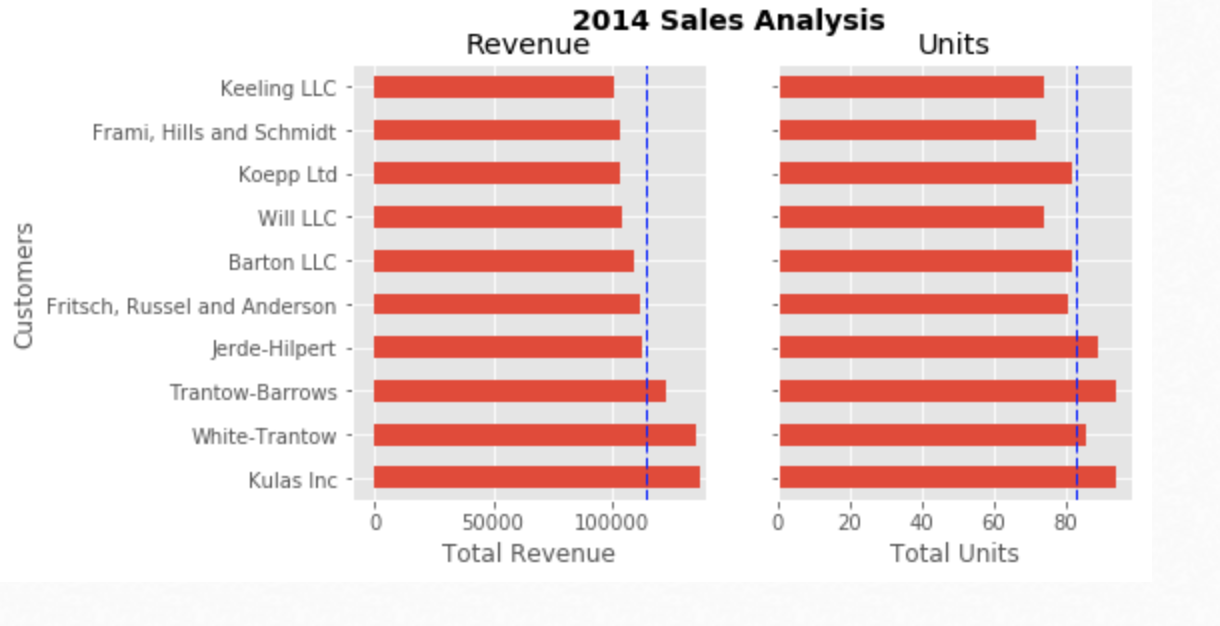 Creating Multiple Plots
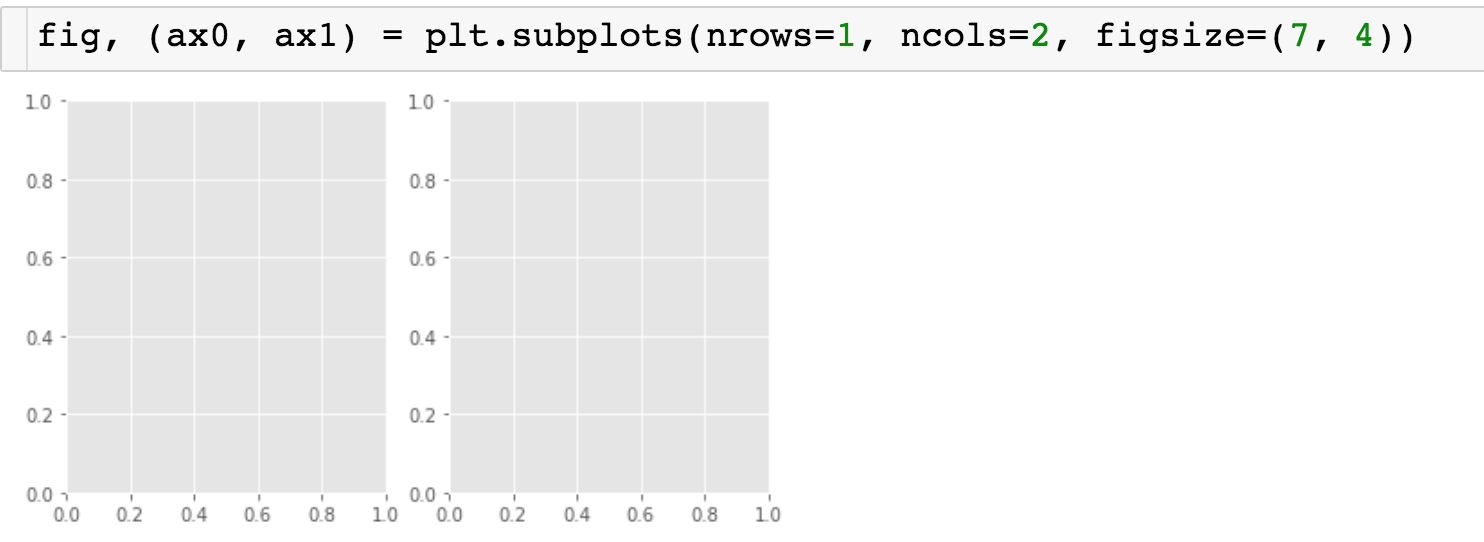 7x4 Figure, with 1 row and 2 columns of subplots
ax1
ax0
Creating Multiple Plots
List of lists
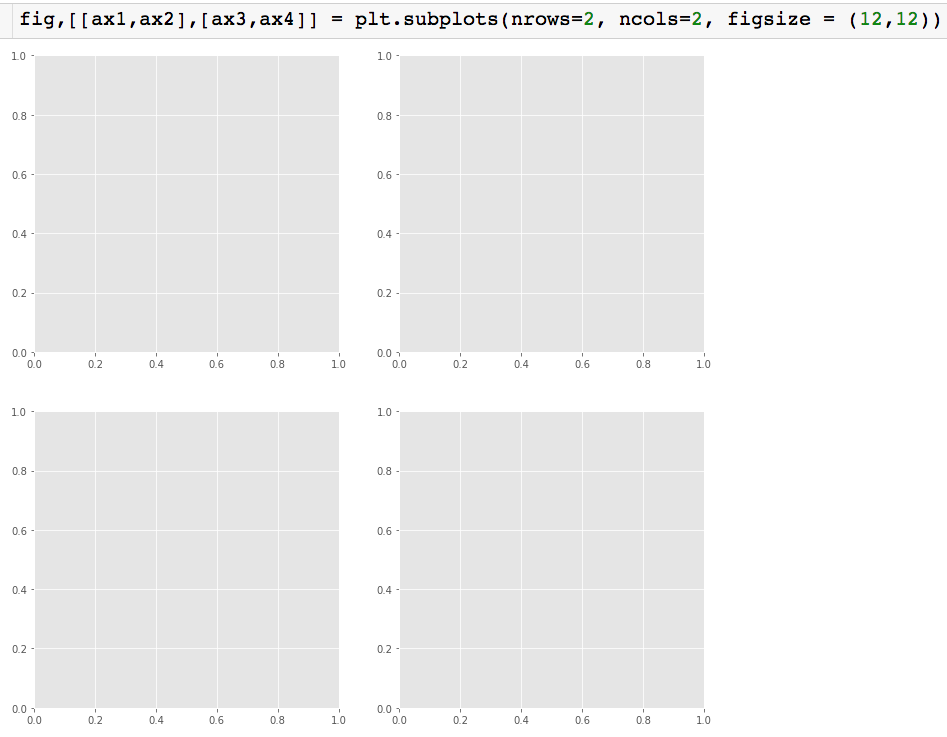 12x12 Figure, with 2 rows and 2 columns of subplots
ax1
ax2
ax4
ax3
Creating Multiple Plots
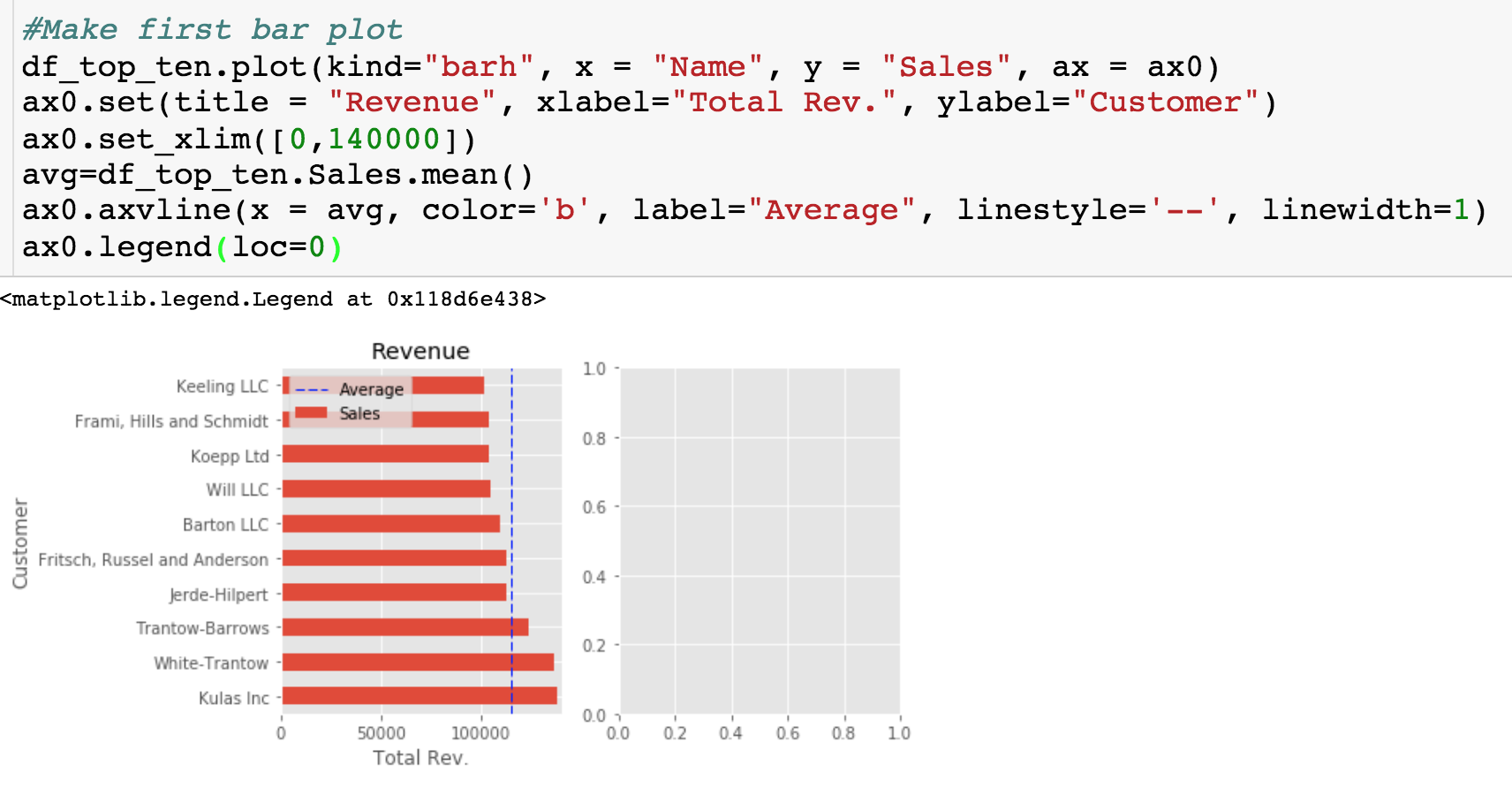 Notice that all references are made to ax0.
Creating Multiple Plots
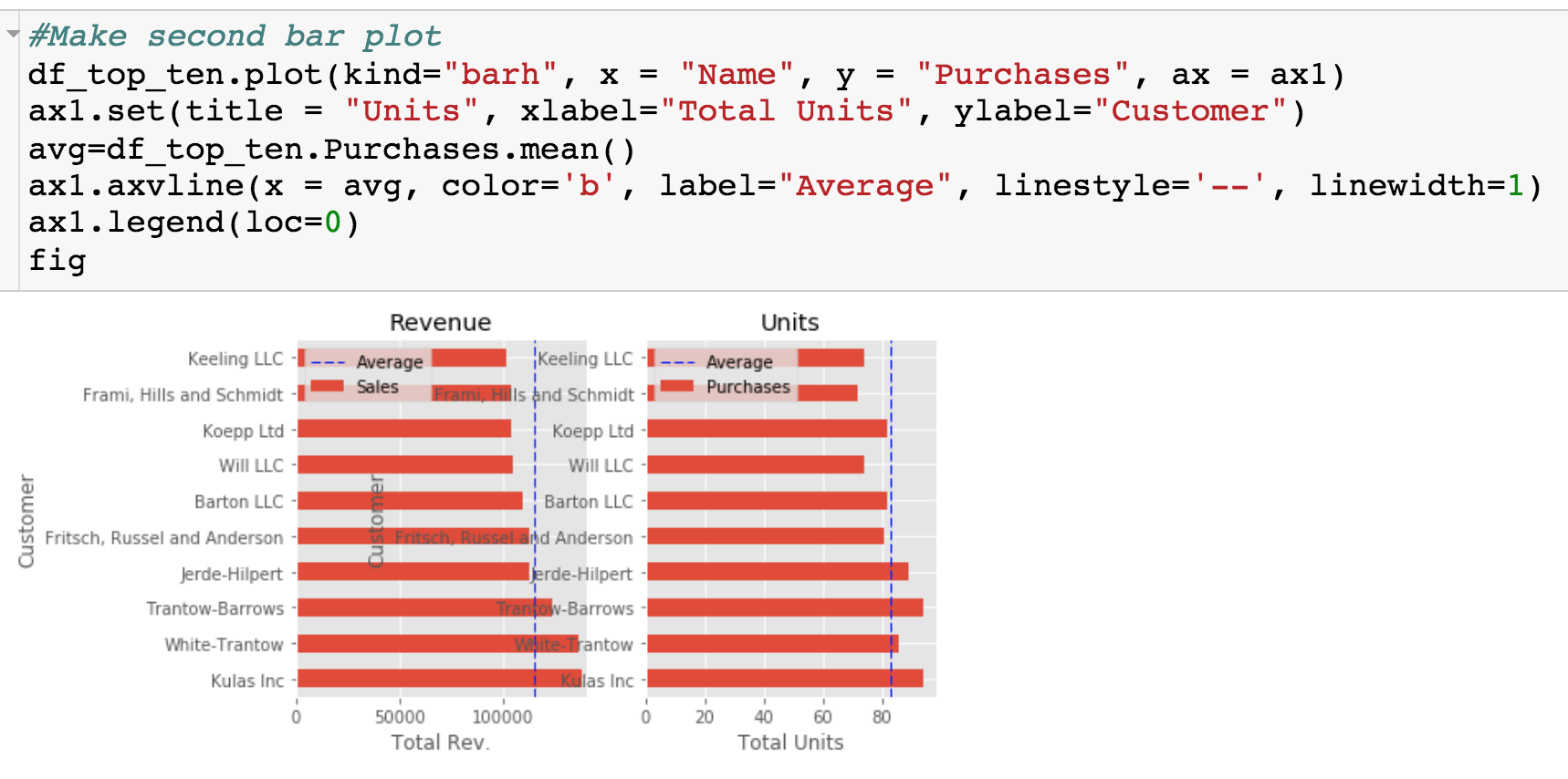 Uh oh! Plots are overlapping.  Let’s two options for fixing this.
Creating Multiple Plots
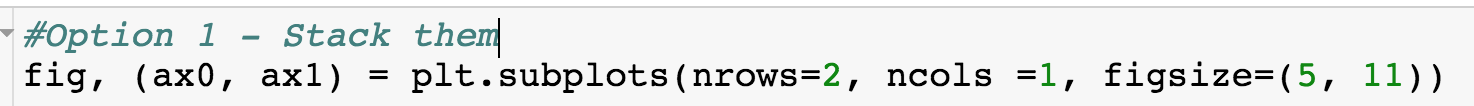 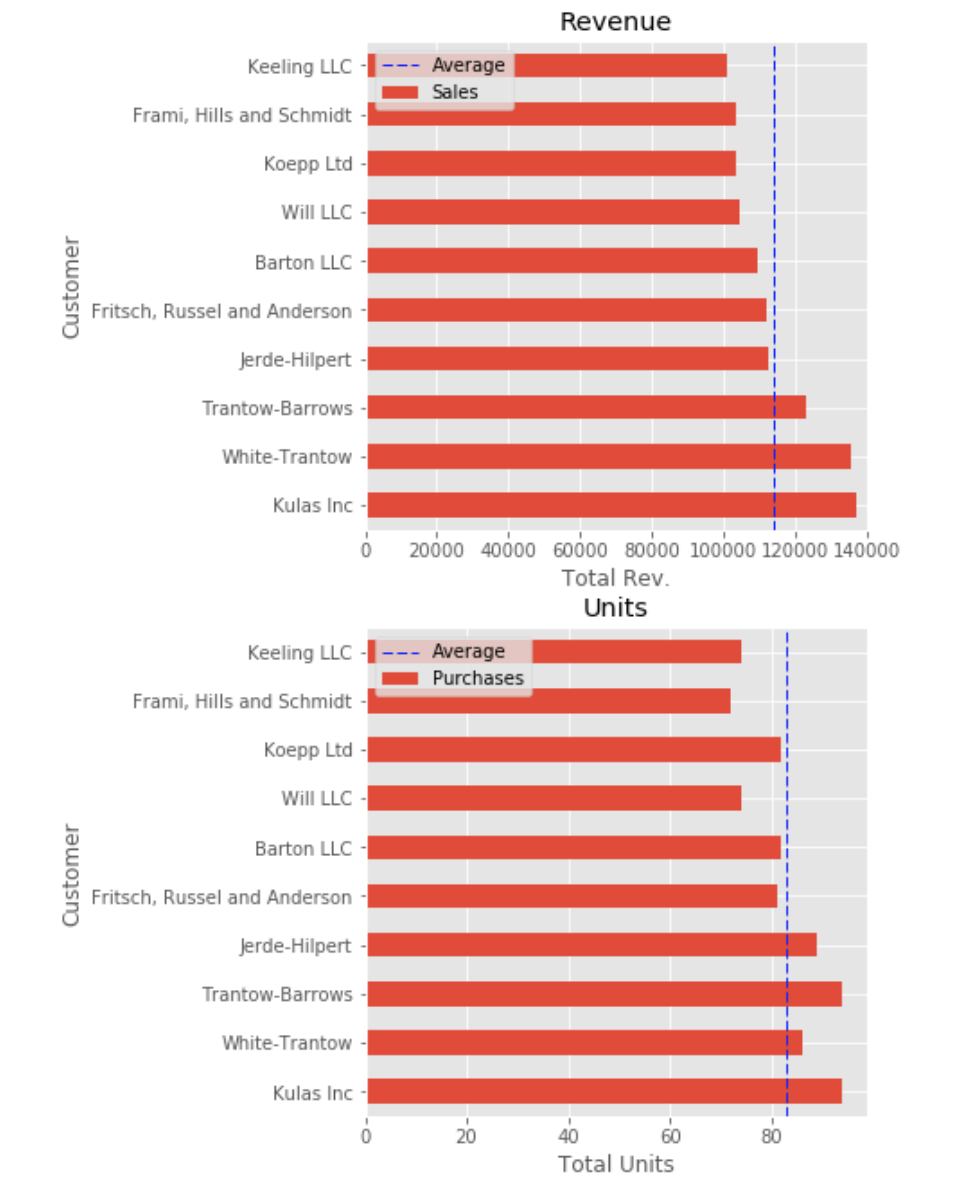 updated
Creating Multiple Plots
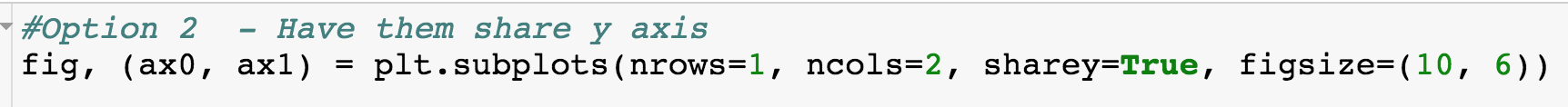 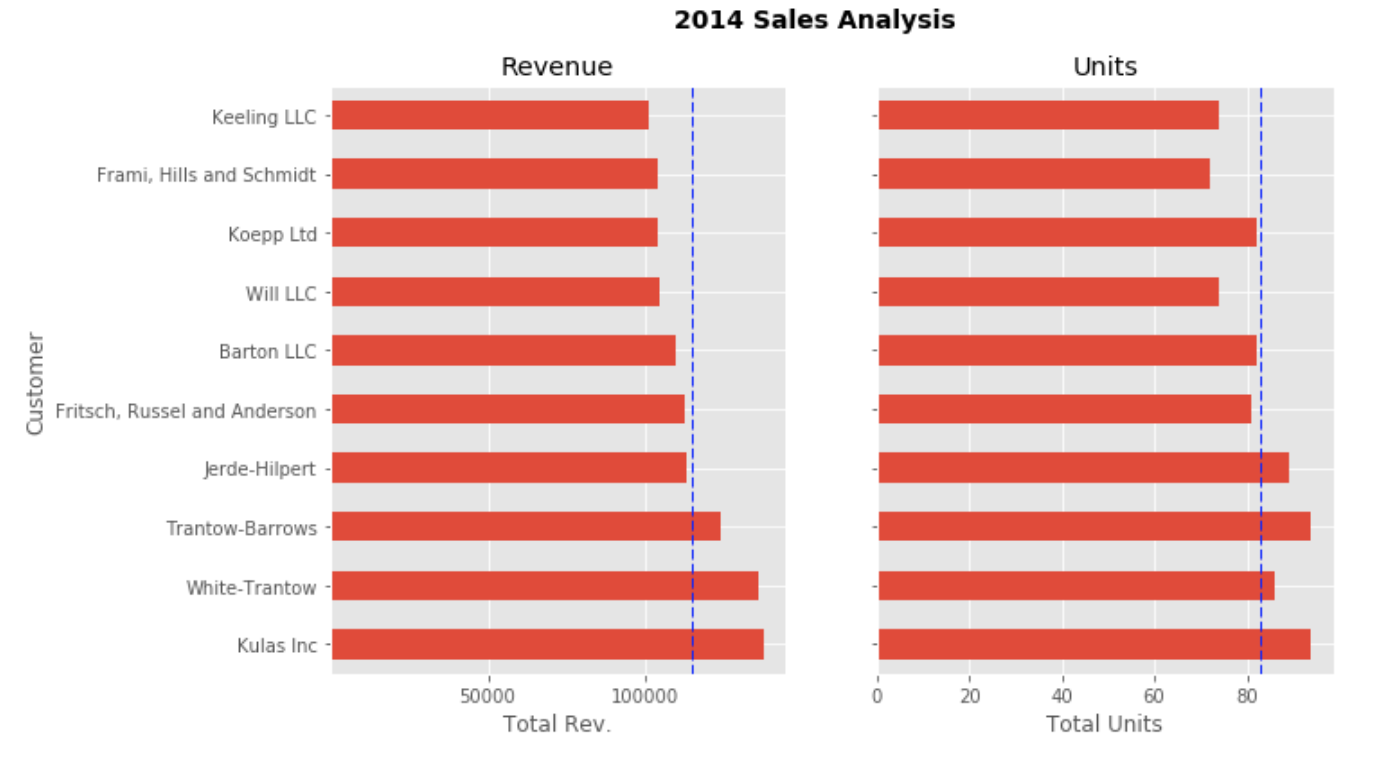 All of the Code
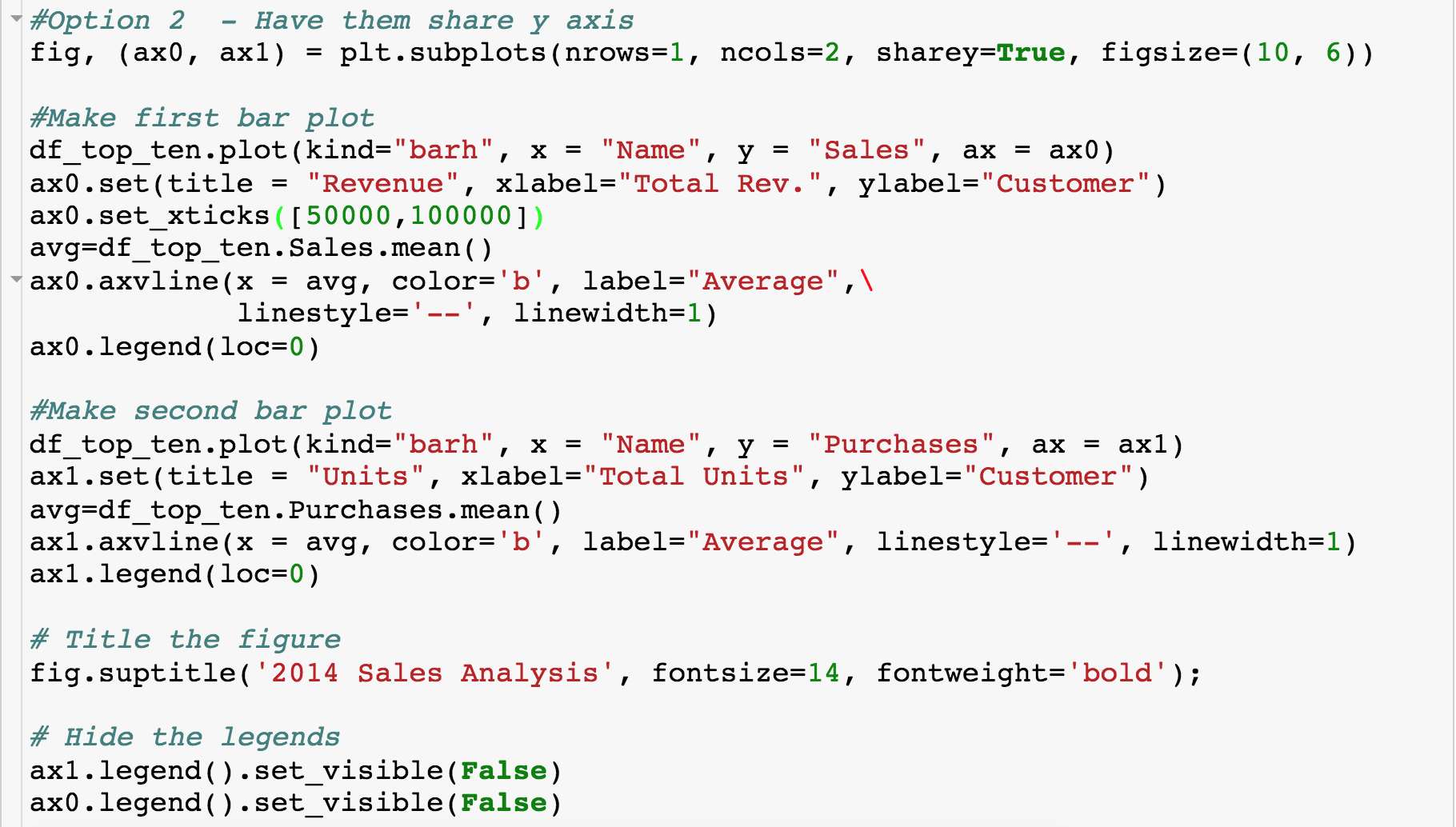